Partnership Convening
Welcome
Norms, Expectations, Goals
Regional Data
Vertical Alignment – CCRS, TEKS, Reference Course Profile
Next Steps – Action Plan
Norms for Collaboration
Honor time commitments
Encourage active listening
Respect different points of view and experience
Ask and/or record questions
Provide data
Take time to reflect
Communicate/Share workgroup conversations to all partners
Harlandale HS
McCollum HS
P-16+
Palo Alto College
San Antonio College
UTSA
ESC-20
Scaffolding
Student
Success
AVATAR’s Goals
Expand awareness of and create regional vertical alignment initiatives to prepare and support students who are college and career ready
Identify and implement strategies to close regional curriculum gaps
Identify processes to assess and celebrate regional progress in preparing college and career readied students
Share best practices
Why Do We Need AVATAR?
Too many secondary and postsecondary leaders and educators do not have shared and accurate information and understanding of what students needs to know and do in order to be successful in postsecondary education and careers;
Too many students are taking developmental education at the postsecondary level; and
Too many students enter postsecondary and do not complete in a timely fashion
Critical Conversations
Secondary
Postsecondary
Graduate College/Career Ready
Graduate Career Ready
Impact of Developmental Education and
          Texas Success Initiative
    Dual Credit, Early College High Schools

         Student Support Services

             Educational Policies and Practices

              Classroom Instruction, Textbooks
                Grading, etc.

                    
                       Discipline Reference Course
                           Profiles

                             College & Career Readiness 
                                  Standards
Student Success Assessments

                    Dual Credit, Early College High Schools

                                         Student Support Services

                     Educational Policies and Practices		
                 Classroom Instruction, Textbooks,
                                                      Grading, etc.

                         Discipline Specific Course
		Curriculum


                  Texas Essential Knowledge
                                               and Skills
Regional Data
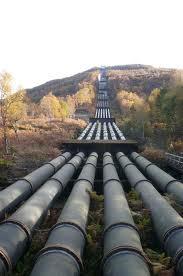 College & Career 
Readiness
HISD HS
HISD MS
Vertical Alignment
CCRS
TEKS
Reference Course Profile
Upcoming Regular Meeting Dates
November 14 – 8:30-11:30 a.m. (Reference Course Profile – 2YR/4YR IHEs ONLY??)
December 4 – 12:00-4:00 p.m.
January 16 – 12:00-4:00 p.m.
February 15 – 8:30-10:30 a.m.
March 28 – 12:00-4:00 p.m.
May 24 – Celebration TBD